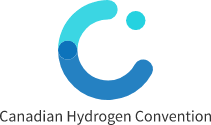 Add company logo HERE

If no logo, delete box and text
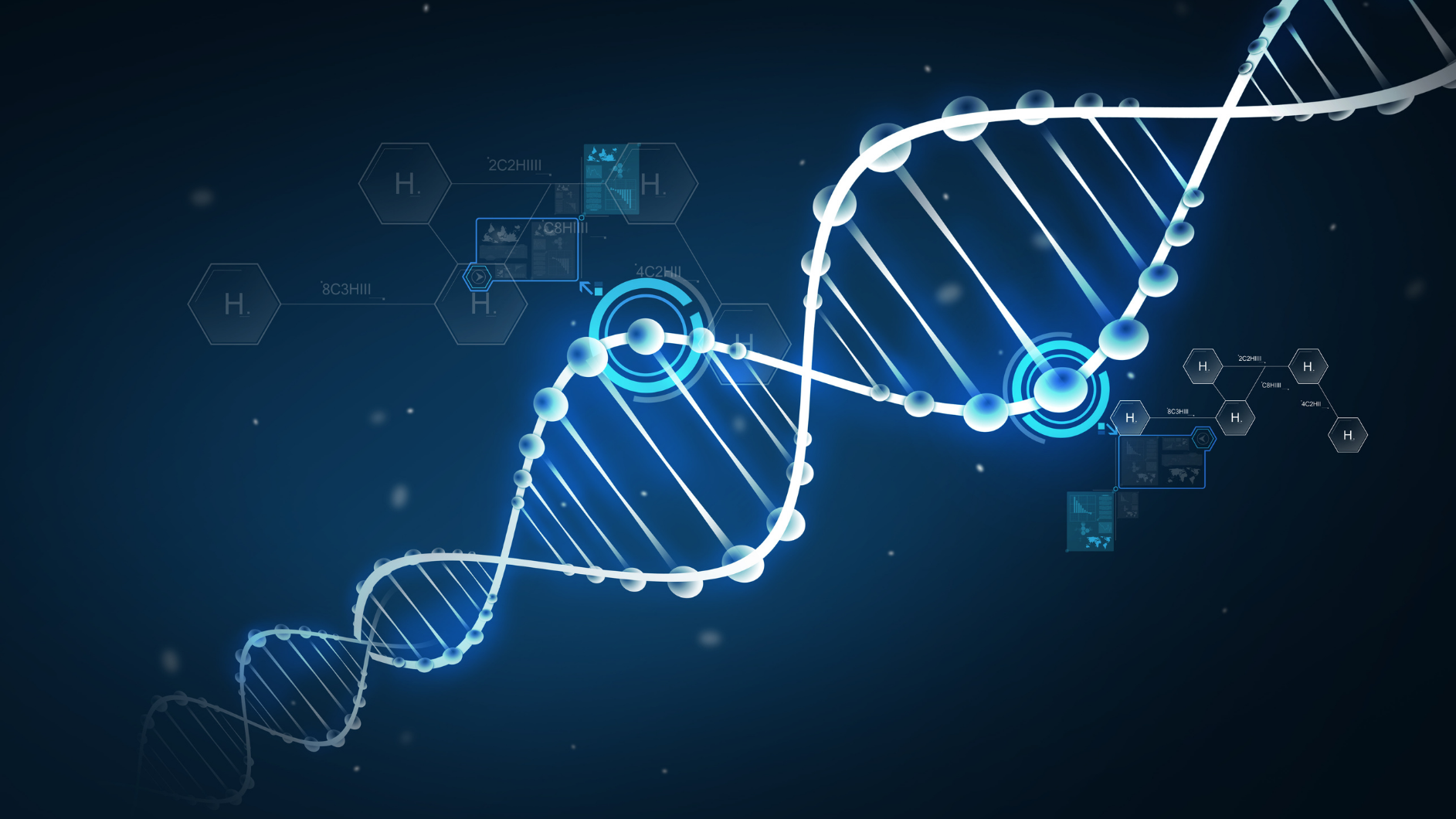 Presentation Title
Add presentation ID number HERE 

– ID number can be found in initial
email notification
Presenter Name & Company
CHC24 - XXX
Use FONT “CALIBRI” whenever possible
PRESENTATION GUIDELINES
Please use the title and background slides as part of your presentation 

Suggested presentation  formatting tips and guidelines on the right
Please follow standard PowerPoint rules as much as possible
If you require additional slides, copy and paste one slide rather than clicking on the “New Slide” button
PLEASE MAKE SURE TO DELETE THIS SLIDE WHEN FINISHED
Try to follow the 10/20/30 rule (10 slides, 20 minutes, 30 font)
Try to limit your slides to fewer than 20-25 words per slide
Keep it simple and avoid paragraphs or long blocks of text
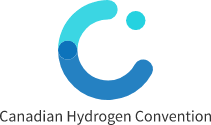 Title
Body Text
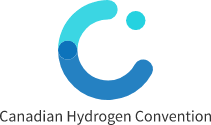